May 2019
802.11 WG May 2019 Closing Reports
Date: 2019-05-16
Authors:
Slide 1
Robert Stacey (Intel)
May 2019
Abstract
This document is a digest of the closing reports of all 802.11 sub-groups for presentation at the May 2019 closing plenary meeting. Liaison reports (including liaison reports from the mid-week plenary) are also included.
Slide 2
Robert Stacey (Intel)
May 2019
Attendance by breakout
Slide 3
Robert Stacey (Intel)
May 2019
Slide 4
Robert Stacey (Intel)
May 2019
802.11 WG Editor’s Meeting (May 2019)
Date: 2019-05-14
Authors:
Slide 5
Peter Ecclesine (Cisco Systems)
May 2019
May 14th roundtable status report
11ax –    Is at D4.1, expect D4.2 after May. Expect to recirc D5.0 in July.
11ay –    At D3.1. Have 47 CIDS before recirc. Looking good for May recirc. 
11az –    Expect D1.1 out of July. Have around 500 comments to resolve. Targeting September for D2.0 recirc.
11ba –    At D2.1. 160 CIDs to be resolved this week. Expect to recirc D3.0 in May.
11bb –    Still in proposal phase. Start work on D0.1 in September.
11bc –	 Expect D0.1 in September or November
11bd – 	 Expect D0.1 in September
REVmd –   A D2.2, expect D2.3 out of May. Emily on sabbatical; Edward with be editor. Expect D3.0 out of July.
Slide 6
Peter Ecclesine (Cisco Systems)
May 2019
MDR Status
802.11 Working Group Mandatory Draft Review
802.11-11/615r6 documents the process. MDR now in the 802.11 Operating Manual 802.11-14/0629r8. The process needs some change so the report is done after the editing is done. 
REVmd on Draft 2.1 was started out of February (Robert Stacey, Joseph Levy, Carol Ansley, Menzo Wentink, Bahar Sadeghi, Mark Hamilton, Yongho Seok, Emily Qi, Edward Au, Peter Ecclesine)
Completed

P802.11ay will be started on D3.1 out of March meeting (Robert Stacey, Solomon Trainin, Edward Au, Emily Qi, Yongho Seok, Peter Ecclesine)
Reviewed

P802.11ax will start on D4.1 out of May meeting (Robert Stacey, Edward Au (mid June), Yongho Seok, Naveen Kakani, Perry Correll, Peter Ecclesine, Po-Kai Huang)
Slide 7
Peter Ecclesine (Cisco Systems)
May 2019
Editor Amendment Ordering
Data as of May 2019
See http://grouper.ieee.org/groups/802/11/Reports/802.11_Timelines.htm
In Jan 2019, Editors discussed REVmd schedule and possible completion in 2020. We will revisit the running order in May.
Slide 8
Peter Ecclesine (Cisco Systems)
May 2019
May 2019
Draft Development Snapshot
Changes from  last report shown in red.
Most current doc shaded green.
Slide 9
Peter Ecclesine (Cisco Systems)
May 2019
AANI SC Closing Report  May 2019
Date: 2019-05-16
Authors:
Slide 10
Joseph LEVY (Interdigital)
May 2019
Abstract
Abstract
This Document is the closing report for AANI SC, 
November 2016 Meeting in San Antonio, TX
This Document is the closing report for AANI SC, 
May 2019 Meeting in Atlanta, Georgia, USA
Slide 11
Joseph LEVY (Interdigital)
May 2019
802.11 AANI SC – May 2019
Meeting Goals: 
Review the AANI SC status and activity:
Continue discussion on the proposal to submit an IMT-2020 proposal
Review the contributions provided 
Reach consensus on how 802.11 should proceed regarding the proposal
Agenda: 11-19/0618r4 , met for one sessions  Minutes: 11-19/0940
Contributions: 
11-19/0855r2 “Comments on Proposal to Submit IEEE 802.11ax and EUHT to ITU for IMT-2020” Hassan Yaghoobi 
11-19/0889r2 “Response to the comments on Proposal to Submit IEEE 802.11ax and EUHT to ITU for IMT-2020” Jun LEI
11-19/0869r0 “Current Status of submission about EUHT” Jun LEI 
11-19/0888r0 “Discussion on IMT-2020 mMTC and URLLC requirements” Sindhu Verma  
11-19/0871r0 “802.11ax for IMT-2020 eMBB Dense Urban” Sindhu Verma  
11-19/0870r0 “Submission documents of EUHT” Jun LEI
Slide 12
Joseph LEVY (Interdigital)
May 2019
Future Session Planning
There will be no submission from 802.11 to ITU-R WP5D by the IMT-2020 proposal deadline.
Teleconference: 
	As required with 10 days’ notification

14-19 July 2019 F2F, Austria Center Vienna, Vienna, Austria
	The AANI SC is contribution driven, contributions are requested:
Technical and discussion contributions on 802.11 technical performance relative to IMT-2020 requirements
Technical and discussion contributions on interworking/integration of 802.11 with the 3GPP Next Generation System:
In support of 802.1 Nendica 
Note: IMT-2020 proposal contribution deadline is 2 July 2019				
Meeting time requested: 2 sessions – Monday PM2, Thursday AM1 (TBC)
Slide 13
Joseph LEVY (Interdigital)
May 2019
ARC Closing Report
Date: 2019-05-16
Authors:
Slide 14
Mark Hamilton, Ruckus/CommScope
May 2019
Abstract
This document is the closing report for ARC SC, 
May 2019 Meeting in Atlanta, Georgia, USA
Slide 15
Mark Hamilton, Ruckus/CommScope
May 2019
Work Completed
Agenda is here: 11-19/0627r5 

Source Address Validation Improvements (SAVI)
Reminder of IETF draft on SAVI: https://datatracker.ietf.org/doc/draft-bi-savi-wlan which has references to 802.11 behaviors.
Agreed in March that we need more time, and some background to understand the context, before we have high-level comments
No submissions this time, and some experts not here this week.
Will review at July meeting, including checking 802.11 details for accuracy
“What is an ESS?”
Reviewed 11-18/1051r5. 
Needs contributions of draft text for consideration in REVmd.
No new progress on changing language to use 802.1 terms (in 802.1Q and 802.1AC), and cleanup/remove the mapping language for 802.2/LLC
Slide 16
Mark Hamilton, Ruckus/CommScope
May 2019
Work Completed (cont)
“What is a STA?”
What name(s) should we use for our STA concepts (STA, AP, non-AP STA)? 11-19/0106r0
General support for aligning the names with common usage outside 802.11.  But, need to consider the amount of effort it would take, and confusion it could cause (is it any worse than the confusion we already have?)  No new progress on this, this week.  Will focus on this in July.
Also should consider STAs operating in different bands using a single MAC address, e.g. discovering a network on 6GHz and then associating on 5GHz; TDLS together with OCT; RX-only or TX-only “STA”s (TGbc); and concepts in TGbe.
Slide 17
Mark Hamilton, Ruckus/CommScope
May 2019
Work Completed (cont)
IETF/802 coordination
Noted that Deterministic Networking/Time-sensitive Networking discussions are ongoing.
TGbe may be considering DetNet related concepts, as part of “low latency” features.
Separately, also reviewed an IETF proposal for mapping of IPv6 onto 802.11 OCB (https://tools.ietf.org/html/draft-ietf-ipwave-ipv6-over-80211ocb-45), and provided feedback for the WG11 Chair to communicate to IETF at their meeting next week.
Other IEEE/IEEE 802 coordination
Noted that 802.1 and TGbe may have a joint meeting in July on TSN/DetNet concepts.
Noted that IEEE 1609 and TGbd are having discussions about uni-directional “STA”s (related to our “What is a STA?”) and also potentially about how upper layers map to each other (from 802.11 up to IP), which relates to our discussion about IETF’s IPv6 over OCB document.
Slide 18
Mark Hamilton, Ruckus/CommScope
May 2019
Work Completed (cont)
IEEE 1588 mapping to IEEE 802.11 and 802.1AS-rev use of Fine Timing Measurement
Being worked directly by 802.11 experts, with 802.1AS
There may be an issue with the number of active sessions using 802.1ASrev. The solution to this may be a new layer in 802.11 to arbitrate the operation of 802.1ASrev.

AP/DS/Portal architecture, 802/802.1 mappings
Didn’t have time.  Need to consolidate agreements, and provide input to REVmd.
Slide 19
Mark Hamilton, Ruckus/CommScope
May 2019
Work Completed (cont)
MLME-RESET, versus MLME-JOIN and MLME-START
Had a long discussion about this (entire meeting slot).
Probably need to add MLME-SCAN and MLME-STOP to this topic, to be complete.
A number of points were raised, mostly questions (to ourselves) and not answers.
Will be continued...
Slide 20
Mark Hamilton, Ruckus/CommScope
May 2019
Work Completed (cont)
TGbe (EHT) multi-band operation architecture (11-08/0949r4)
Reviewed document, agreed there are architectural concepts in TGbe that should be considered by ARC.  ARC Chair will coordinate with TGbe Chair.

TGbc (Broadcast) unassociated broadcast, broadcast reception
Reviewed TGbc’s use case document: 11-19/0268r4.  There seem to be new architectural concepts implied by some of these (potentially), that ARC may want to consider. ARC Chair will coordinate with TGbc Chair.
Slide 21
Mark Hamilton, Ruckus/CommScope
May 2019
Teleconference(s)
None
Slide 22
Mark Hamilton, Ruckus/CommScope
May 2019
July 2019 Plans
Three standalone meeting slots planned:
“What is an ESS?”, “What is a STA?” and DS/AP/Portal architecture discussions
What is the (“STA(s)”) architecture of off-channel TDLS?
MLME-RESET, versus MLME-JOIN and MLME-START (add MLME-SCAN?) – feedback to REVmd
IETF SAVI draft 
Monitor any 802.1 and TGbe joint meeting in July on TSN/DetNet concepts, and IEEE 1609 and TGbd discussions on mappings.
Consider a new layer in 802.11 to arbitrate the operation of multiple active sessions using 802.1ASrev. 
Monitor/discuss architecture conepts in TGbc and TGbe
Slide 23
Mark Hamilton, Ruckus/CommScope
May 2019
IEEE 802.11 Coexistence SC closing reportin Atlanta in May 2019
17 May 2019
Authors:
Slide 24
Andrew Myles, Cisco
May 2019
IEEE 802.11 Coexistence SC achieved its goals as an effective discussion forum for coexistence issues
802.11 Coex SC achievements in Atlanta in May 2019 (11-19-0571-05)
Discussed Coexistence Workshop arrangements
> 104 registrations
5 invited papers (RAN/RAN1, TGax, TGbe, BRAN, Andy Gowans)  
21 other papers (2 additional papers will be referred to TGbd?)
2 panels planned (no/short LBT, common preamble)
Reviewed coexistence activities in ETSI BRAN
Next meeting in June 2019, with ETSI members welcome
Issues likely to be discussed include:
No/short LBT
CW adjustment with delayed ack
Definition of “success” driving CW adjustment
Protection of TxOP from paused COTs
…
Slide 25
Andrew Myles, Cisco
May 2019
IEEE 802.11 Coexistence SC achieved its goals as an effective discussion forum for coexistence issues
802.11 Coex SC achievements in Atlanta in May 2019 (11-19-0571-05)
Heard report on 3GPP RAN/RAN1 activities
See 11-19-0920-00
Decided no response necessary at this time to received LS’s from
3GPP RAN1 on no/short LBT 
3GPP RAN4 on related to channel combinations for LAA in 5GHz
Discussed a variety of other coexistence related issues
Including issues raised in 11-19-0895-01
Additional topics not discussed are included in agenda
Heard presentation on history and function of EN 301 893
See 11-19-0921-00 (highly recommended!)
Slide 26
Andrew Myles, Cisco
May 2019
IEEE 802.11 Coexistence SC will focus on the Coex Workshop in Vienna in July 2019
IEEE 802.11 Coexistence SC will meet in Vienna in July 2019
Run Coexistence Workshop agenda (Wed PM1/PM2/evening)
Post mortem on Coexistence Workshop  (Thu PM1)
Slide 27
Andrew Myles, Cisco
May 2019
WNG SC Closing Report
Date: 2019-05-17
Authors:
Jim Lansford, Chair (Qualcomm)
Slide 28
May 2019
Abstract
Closing report for WNG SC for May 2019 in Atlanta (Georgia, USA)
Slide 29
Jim Lansford, Chair (Qualcomm)
May 2019
Summary
Final Agenda
	https://mentor.ieee.org/802.11/dcn/19/11-19-0616-02-0wng-agenda-for-wng-sc-2019-may.ppt 
Presentations at May 2019 meeting
“Investigating the Compliance of Wireless Units with regulatory and normative requirements” - Ammar Alhosainy (Carleton University), assisted by Sebastian Max (Ericsson) and Guido Hiertz (Ericsson)
https://mentor.ieee.org/802.11/dcn/19/11-19-0693-00-0wng-investigating-the-compliance-of-wireless-units-with-regulatory-and-normative-requirements.pptx 
No  motions, No straw polls
Minutes
  https://mentor.ieee.org/802.11/dcn/19/11-19-0892-00-0wng-wng-sc-meeting-minutes-2019-may-atlanta.docx 
Plans for July 2019
TBD
No motions in the SG, no conference calls
Jim Lansford, Chair (Qualcomm)
Slide 30
IEEE 802 JTC1 Standing CommitteeMay 2019 (Atlanta) closing report
17 May 2019
Authors:
Slide 31
Andrew Myles, Cisco
IEEE 802 JTC1 SC focused on executing the PSDO process
IEEE 802 JTC1 SC achievements in Atlanta as of May 2019
Agenda - 11-19-0534-06
Slide 32
Andrew Myles, Cisco
Andrew Myles, Cisco
IEEE 802 JTC1 SC focused on executing the PSDO process
Status of PSDO process
Recent publications
802c
802.15.6*
Recent ballot completions
60 day ballot
802.1Xck*, 802.1AE*
802.3cb*, 802.3-REV*
802.11aj*
FDIS ballot
802.1AC/Cor 1
802.11ah
Ballots in progress
60 day ballot
FDIS ballot
802.1Q#, 802.1AR#. 802.1CM
802.11ak#, 802.11aq#

Note: * = comment resolution required
Note: # = ballot starts soon
Slide 33
IEEE 802 JTC1 SC considered other SC6 related issues
Other SC6 related issues
Systematic review of two standards passed ISO ballot
ISO/IEC/IEEE 8802-1X:2013 (closed 4 March 2019) 
ISO/IEC/IEEE 8802-1AE:2013 (closed 4 March 2019) 
ISO/IEC/IEEE 8802-1AS:2014 (closing 4 June 2019)
SC6 have withdrawn old standards, based on IEEE 802 LS
ISO/IEC TR 8802-1:2001
ISO/IEC 15802-1:1995
ISO/IEC 15802-3:1998
ISO/IEC 8802-5:1998
ISO/IEC 8802-5:1998/Amd.1:1998 
Nothing of interest occurred at recent SC6 meeting in Beijng
Slide 34
Andrew Myles, Cisco
IEEE 802 JTC1 SC will focus on executing the PSDO process in Vienna in July 2019
IEEE 802 JTC1 SC plans for Vienna in July 2019
Execute PSDO process
Slide 35
Andrew Myles, Cisco
May 2019
TGmd May 2019 Closing Report
Date: 2019-05-16
Authors:
Dorothy Stanley, HP Enterprise
Slide 36
May 2019
Abstract
This presentation contains the IEEE 802.11 TGmd closing report for the May 2019 session.
Dorothy Stanley, HP Enterprise
Slide 37
May 2019
Work completed this week
Continued comment resolution of 723 comments received in LB236
Approximately 400 Comments resolved to date
Planned teleconferences and Ad-hoc meeting
May 24, 31, June 21, 28
Mandatory Draft Review (MDR) completed
TGmd schedule: updated
Agenda
https://mentor.ieee.org/802.11/dcn/19/11-19-0568-08-000m-2019-may-tgmd-agenda.pptx
Dorothy Stanley, HP Enterprise
Slide 38
May 2019
TGmd schedule - updated
January 2018 – Initial WGLB
November 2018 –D2.0 WGLB Recirculation LB
May 2019 – MEC/MDR done
July 2019 – D3.0 WGLB Recirculation LB 
July 2019 – Form SB Pool 
September 2019 – D3.0 Recirculation (unchanged)
October 2019 – Initial SB D3.0
March 2020– Recirculation SB D4.0
July 2020 – WG/EC approval 
Sept 2020 – RevCom/SASB approval
Dorothy Stanley, HP Enterprise
Slide 39
May 2019
References
https://mentor.ieee.org/802.11/dcn/17/11-17-0004-03-0000-revision-par-proposal-tgmd.doc 
Approved PARs: https://standards.ieee.org/about/sba/index.html 
Comment spreadsheet: https://mentor.ieee.org/802.11/dcn/18/11-18-0611-15-000m-revmd-wg-ballot-comments.xls
Dorothy Stanley, HP Enterprise
Slide 40
May 2019
TGax May 2019 Closing Report
Date: 2019-05-16
Authors:
Osama Aboul-Magd (Huawei Technologies)
Slide 41
May 2019
Abstract
This document is the closing report for the TGax for the May 2019 session.
Osama Aboul-Magd (Huawei Technologies)
Slide 42
May 2019
Work Completed
The TG completed the resolution of about 430 comments.
The TG passed a motion to have an ad-hoc meeting in Rennes, France hosted by Canon during the period July 10-12.
Discussed the TG timeline and made few adjustments
The TG agenda is available at:
https://mentor.ieee.org/802.11/dcn/19/11-19-0615-06-00ax-tgax-may-2019-meeting-agenda.pptx
Osama Aboul-Magd (Huawei Technologies)
Slide 43
May 2019
Timeline - updated
Form standards association ballot Pool / Reform		June 2019
MEC/MDR						May 2019
Sponsor Ballot						August 2019
Final WG Approval					January 2020
Final or Conditional 802 EC Approval			March 2020
RevCom & Standards Board Final or Continuous Process Approval								June 2020
Osama Aboul-Magd (Huawei Technologies)
Slide 44
May 2019
July 2019 Goals
Complete the comment resolution on draft D4.0.
Instruct the TG Editor to prepare draft D5.0 and start a new WG Recirculation ballot.
Osama Aboul-Magd (Huawei Technologies)
Slide 45
May 2019
Teleconference Schedule
Approved in March:
May 23		10:00 – 12:00 ET

New Schedule 
May 30		20:00 – 22:00 ET
June 13		10:00 – 12:00 ET
June 20		20:00 – 22:00 ET
June 27		10:00 -12:00 ET
Slide 46
Osama Aboul-Magd (Huawei Technologies)
May 2019
Task Group AY May 2019 Closing Report
Date: 2019-05-16
Authors:
Edward Au (Huawei Technologies)
Slide 47
May 2019
Abstract
This document is the closing report for Task Group AY for the May 2019 session.
Edward Au (Huawei Technologies)
Slide 48
May 2019
Work Completed
All remaining CIDs for LB239 are resolved and approved.
PAR extension request is approved.
A motion is passed to prepare D4.0 and start a 15 day recirculation Working Group technical letter ballot.
Edward Au (Huawei Technologies)
Slide 49
May 2019
Goals for July 2019 plenary
Comment resolution on D4.0
Technical presentation
Edward Au (Huawei Technologies)
Slide 50
May 2019
Teleconference Schedule
July 10, 2019 (Wednesday), 10:00am ET – 11:30am ET
Edward Au (Huawei Technologies)
Slide 51
May 2019
TGaz Next Generation Positioning May Meeting Closing Report
Date: 2019-05-17
Authors:
Slide 52
Jonathan Segev, Intel corporation
May 2019
Abstract
This document is the TGaz Next Generation Positioning closing report for the Atlanta GA, May 2019 meeting.
Slide 53
Jonathan Segev, Intel corporation
May 2019
TG Status And Work Completed
Adopted roughly ~200 technical and ~600 editorial comments.
Performed comment assignment of ~100 CIDs.
Group met for 6 meeting slots and reviewed a total of 25 submissions.
On track for a projected re-circ. ballot out of Sep. meeting.
PAR extension approval request made to EC (pending WG approval).
Slide 54
Jonathan Segev, Intel corporation
May 2019
Goal Towards July Meeting and Beyond
Continue comment resolution for LB240.
Publish a new baseline draft.
Hold a 3 day ad hoc for the purpose of comment resolution.
Slide 55
Jonathan Segev, Intel corporation
May 2019
Teleconference Schedule
May 22nd 	(Wednesday), 13:00 ET – 14:30 ET – already approved
May 29th 	(Wednesday), 13:00 ET – 14:30 ET
June 5th 	(Wednesday), 13:00 ET – 14:30 ET
June 12th 	(Wednesday), 13:00 ET – 14:30 ET
June 19th 	(Wednesday), 13:00 ET – 14:30 ET
July 10th 	(Wednesday), 13:00 ET – 14:30 ET
July 24th 	(Wednesday), 13:00 ET – 14:30 ET
Slide 56
Jonathan Segev, Intel corporation
May 2019
2019 May TGba Closing Report
Date: 2019-5-16
Authors:
Slide 57
Minyoung Park (Intel Corp.)
May 2019
Work Completed
Resolved all the comments received on D2.0 (LB237)
Approved WG recirculation letter ballot on D3.0
Review TG timeline
Agenda: doc:11-19/617r11
Minyoung Park (Intel Corp.)
Slide 58
May 2019
Goals for July 2019
Comment assignment
Comment resolution on D3.0
Review timeline
Minyoung Park (Intel Corp.)
Slide 59
May 2019
Teleconference Call Schedule
Three teleconference call (Monday, 1.5 hours):
June 17th , 10:00 ET
Minyoung Park (Intel Corp.)
Slide 60
May 2019
TGbb May 2019 Closing Report
Date: 2019-05-16
Author:
Nikola Serafimovski (pureLiFi)
Slide 61
May 2019
Abstract
This presentation contains the IEEE 802.11 Light Communications Task Group closing report for the May 2019 session.
Nikola Serafimovski (pureLiFi)
Slide 62
May 2019
TGbb activities in May meeting
Content
TGbb is in proposal preparation phase for PHY and MAC
PHY pre-proposal (doc. 11-19/0847r1)
MAC pre-proposals (doc. 11-19/0846r1, doc. 11-19/0757r1)
Discussions ongoing for the Evaluation Methodology for the MAC (doc. 11-19/0187r5)
MAC Evaluation Methodology (doc. 11-19/0848r2, doc. 11-19/0916r1)
Conference call schedule was agreed

Meeting agenda and motions are available in doc. 11-19/0614r3
Minutes of the meeting are available in doc. 11-19/0934r0.
Nikola Serafimovski (pureLiFi)
Slide 63
May 2019
Evaluation methodology update
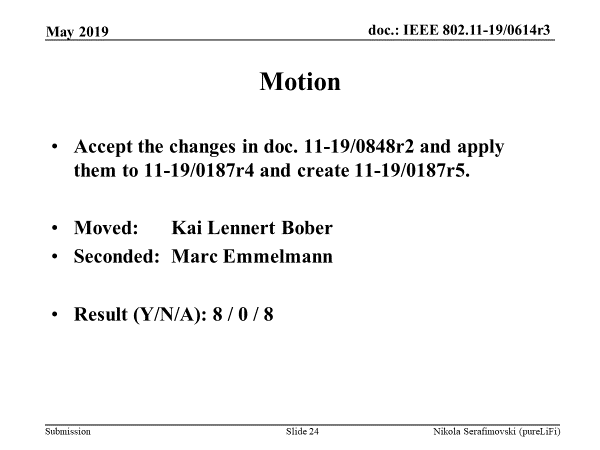 Nikola Serafimovski (pureLiFi)
Slide 64
May 2019
Teleconference schedule request
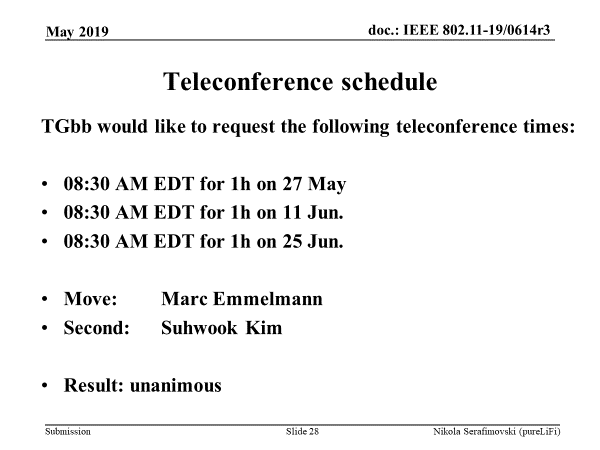 Nikola Serafimovski (pureLiFi)
Slide 65
May 2019
Plans for TGbb July Meeting
6 slots were requested
Hear further pre-proposals on PHY and MAC
Discuss initial evaluation results
Nikola Serafimovski (pureLiFi)
Slide 66
May 2019
TGbc Closing Report
Date: 2019-05-17
Authors:
Slide 67
Marc Emmelmann (Koden-TI)
May 2019
Abstract
Closing report for IEEE 802.11 TGbc (Enhanced Broadcast Services) for May 2019, Atlanta, GA, USA.
Slide 68
Marc Emmelmann (Koden-TI)
May 2019
Work Completed this week
Group met in three time slots during this week

5 Presentations discussed; topics covered
Functional requirements
System architecture / control plane
Use Cases

Tangible results
Approved additional use cases
Approved additional functional requirements
Confirmation of Carol Ansley (Commscope) as the TGbc Technical Editor
Slide 69
Marc Emmelmann (Koden-TI)
May 2019
Plans for July 2019
Approve additional technical requirements
Consolidate the system architecture / control plane discussions
Discuss early drafts of amendment text
Slide 70
Marc Emmelmann (Koden-TI)
May 2019
Future Session Planning
Teleconferences:
	Tuesday, June 11, 2019, 10:00h ET


14-17 July 2019 F2F meeting, Austria Center Vienna, Vienna, Austria:
	Meeting time requested:  3 sessions
Slide 71
Marc Emmelmann (Koden-TI)
May 2019
TGbc schedule – unchanged
January 2019		First meeting as a task group
January 2020		Initial WGLB (D1.0)
July 2020			D2.0 WGLB Recirculation LB
January 2021		Form SB Pool
January 2021		MEC/MDR done
March 2021		Initial SB
July 2021			Recirculation SB
Jan 2022			Final WG/EC approval
Feb 2022			Revcom/SASB approval
Slide 72
Marc Emmelmann (Koden-TI)
May 2019
References
Agenda for this week:				11-19/0812
Meeting / Chair’s Slide Deck:		11-19/0814
Meeting minutes:					11-19/0819
Snapshot Slide:						11-19/0813
Closing report:						11-19/0815

TGbc Motion Booklet:				11-18/2123
TGbc Selection Procedure:			11-19/0135r0
TGbc Functional Requirements:	11-19/0151
Slide 73
Marc Emmelmann (Koden-TI)
May 2019
TGbd Closing Report – Atlanta
Date: 2019-05-16
Authors:
Slide 74
Bo Sun (ZTE)
May 2019
Abstract
Closing report for May 2019 TGbd meeting in Atlanta, GA, USA
Slide 75
Bo Sun (ZTE)
May 2019
Completed work items in the week
6 meeting slots were allocated in the week. 
Meeting agenda: the last revision of 11-19/0595
Work items completed in this week include: 
Approve the meeting minutes for Mar meeting and Apr/May CCs
Discuss and approve the liaison response draft corresponding to liaison statement from ITU-T CITS (11-19/0843r0)
Review TGbd timeline, no change
Teleconference plan after May meeting was settled
The group agreed to form two adhocs and call for nomination of co-chairs for each adhoc
21 tech presentations were submitted for the week and part of them were presented in the week. 
8 motions passed for developing FRD and SFD
IEEE 802.18 progress on 5GAA comment updated
Slide 76
Bo Sun (ZTE)
May 2019
Motion on LS response to CITS
Move to adopt the content in 11-19/0843r0 for IEEE 802.11 WG’s approval to send to ITU-T CITS and grant the 802.11 WG chair editorial privilege.

Moved:  	Dongguk Lim
Seconded: 	Rui Yang

Result: 33Y/0N/2A 
Motion passed
Slide 77
Bo Sun (ZTE)
May 2019
Motion on forming Adhoc Groups
Move to form two adhoc groups: MAC and PHY and two co-chairs for each adhoc group.

Moved: Hongyuan Zhang 
Seconded: Al Petrick

Result: 13Y/0N/12A, Passed
Slide 78
Bo Sun (ZTE)
May 2019
Tech submissions presented after Mar
11-19/0349, NGV indication in legacy unicast PPDU, Liwen Chu (Marvell)
11-19/0366r3, 20MHz Channel Access in 11 bd, Insun Jang (LG Electronics)
11-19/0368, Channel usage in NGV, Hanseul Hong (Yonsei Univ.)
11-19/0082r3, Interoperable Approach for NGV New Modulations, Michael Fischer (NXP)
11-19/0375, Frame Aggregation, James Lepp (BlackBerry)
11-19/0376, Rate Buckets, James Lepp (BlackBerry)
11-19/0393, simulation of potential PHY technology for NGV, Yonggang Fang (ZTE)
11-19/0688, 11bd MCS Discussions, Sudhir Srinivasa (Marvell) 
11-19/0683, MCS, PPDU format of Responding Frame, Liwen Chu (Marvell)
11-19/0686, PHY Numerology Discussions, Prashant Sharma (Marvell)
11-19/0739, PPDU format for 11bd, Dongguk Lim (LGE)
11-19/0684, Midamble Periodicity, Prashant Sharma (Marvell)
11-19/0685, Midamble Compression, Prashant Sharma (Marvell)
11-19/0740, Performance evaluation of Midamble, Dongguk Lim (LGE)
11-19/0715, 20 MHz channel usage, Onn Haran (Autotalks)
11-19/0807, Consideration on 20MHz channel access in 11bd, Yongsu Gwak (KNUT)
11-19/0276r3, MAC Service Update for NGV, Michael Fischer (NXP)
11-19/0716, Adjacent channel detector, Onn Haran (Autotalks)
11-19/0717, Reliable V2X operation, Onn Haran (Autotalks)
Slide 79
Bo Sun (ZTE)
May 2019
Tech submissions list (not presented)
11-19/0083r1, Indicating NGV Capabilities in MAC Header, Michael Fischer (NXP)
11-19/0774, Modulation Scheme for 11bd Range Extension Update, Jianhan Liu (Mediatek)
11-19/0775, 20 MHz transmission in NGV, Yujin Noh (Newracom)
11-19/0776, PHY designs for NGV, Yujin Noh (Newracom)
11-19/0783r0, Radio Environment Operational Metric for NGV, Michael Fischer (NXP)
11-19/0784r1, Adaptive Repetition Scheme for NGV, Michael Fischer (NXP)
11-19/0788, Considerations on Ranging in NGV, Stephan Sand (German Aerospace Center (DLR))
11-19/0808, 11p PPDU transmission with legacy device information, Hanseul Hong (Yonsei Univ.)
11-19/0809, Channel usage in NGV: follow-up, Hanseul Hong (Yonsei Univ.)
11-19/0859, Ranging Performance in 11bd, Feng Jiang (Intel)
11-19/0864, NGV PPDU with Hierarchical MCS, Enrico Rantala (Nokia)
Slide 80
Bo Sun (ZTE)
May 2019
Approved TG Document
Slide 81
Bo Sun (ZTE)
May 2019
Timeline (unchanged)
PAR approved					Dec 2018
First TG meeting					Jan 2019
D0.1 							Sept 2019
D1.0 Letter Ballot				Nov 2019
D2.0 LB recirculation			Mar 2020
Form Sponsor Ballot Pool		May 2020
D3.0 LB recirculation			May 2020
D3.0 unchanged recirculation 	July 2020
Initial Sponsor Ballot (D4.0)		Sept 2020
Final 802.11 WG approval		July 2021
802 EC approval					July 2021
RevCom and SASB approval		Sept 2021
Slide 82
Bo Sun (ZTE)
May 2019
Teleconferences and Goal for May meeting
Planned TC: 
Date: May 21 ; 	Time: 10:00am~11:59am, ET

New TC plan:
Date: Jun 18, Jun 25, Aug 6; 	Time: 10:00am ~ 11:59am, ET

Date: Jun 4, Jul 2; 			Time: 6:00pm ~ 8:00pm, ET

Goal for May meeting
Develop FRD and SFD
Call for technical submissions for FRD and SFD
Form PHY/MAC adhoc leadership
Slide 83
Bo Sun (ZTE)
May 2019
TGbe May 2019 Closing Report
Date: 2019-05-16
Authors:
Slide 84
Alfred Asterjadhi, Qualcomm Inc.
May 2019
Abstract
This document is the closing report for TGbe for the May 2019 session.
Slide 85
Alfred Asterjadhi, Qualcomm Inc.
May 2019
Work Completed
Approved TGbe Selection Procedure document
Approved TGbe Timeline
Elected/Appointed Task Group Officers
2 Vice Chairs, Secretary and Technical Editor
Discussed 16 technical submissions
Slide 86
Alfred Asterjadhi, Qualcomm Inc.
May 2019
Goals for July 2019
Continue discussions on remaining TG documents
Presentation of technical submissions
Joint TGbe-802.1 TSN session
Slide 87
Alfred Asterjadhi, Qualcomm Inc.
May 2019
Teleconference Plan
May 30th    (Thursday), 	11:00 ET – 13:00 ET
June 13th 	 (Thursday), 	11:00 ET – 13:00 ET
June 27th 	 (Thursday), 	11:00 ET – 13:00 ET
Slide 88
Alfred Asterjadhi, Qualcomm Inc.
May 2019
RCM TIG Closing Report
Date: 2019-05-17
Authors:
Slide 89
Amelia Andersdotter, Chair (ARTICLE19)
May 2019
Abstract
Closing report for RCM TIG May 2019 

Atlanta (USA)
Slide 90
Amelia Andersdotter, Chair (ARTICLE19)
May 2019
Summary
Some background to TIG:
Summary of discussions on randomized and changing MAC addresses 2014-2019, Amelia Andersdotter, 11-19/588r3

Final Agenda
 https://mentor.ieee.org/802.11/dcn/19/11-19-0623-03-0rcm-rcm-tig-agenda.pptx

Mark Hamilton (Ruckus/ARRIS) was appointed vice-chair.

Presentations at May 2019 meeting
Summary of RCM TIG formation (presentation), Amelia Andersdotter, 11-19/854r0
P802.1CQ MAC Address Assignment Requirements, Max Riegel, 11-19/851r0
IDQuery Query Message Proposal, Carol Ansley, 11-19/179r2
Temporary Addresses, Roger Marks, 11-19/884r0
No  motions, no straw polls.
Minutes
 https://mentor.ieee.org/802.11/dcn/19/11-19-0891-00-0rcm-atlanta-may-2019-minutes.docx 
Plans until and at July 2019 F2F
2 sessions at next F2F, no scheduled teleconferences.
Slide 91
Amelia Andersdotter, Chair (ARTICLE19)